Муниципальное бюджетное дошкольное образовательное учреждение «Детский сад комбинированного вида « Капелька» г. Грайворона
Проект 
«Пусть не будет войны никогда»
Посвященный празднованию 70 летия 
Победы в Великой Отечественной войне.


Презентацию подготовила: 
старший воспитатель Жуль Т.А
Актуальность проекта:
Становление гражданского общества и правового государства в нашей стране во многом зависит от уровня гражданского образования и патриотического воспитания. Важнейшей составной частью воспитательного процесса в ДОУ является формирование патриотизма и культуры межнациональных отношений, которые имеют огромное значение в социально-гражданском и духовном развитии личности ребёнка. Только на основе возвышающих чувств патриотизма и национальных святынь укрепляется любовь к Родине, появляется чувство ответственности за ее могущество, честь и независимость, сохранение материальных и духовных ценностей общества, развивается достоинство личности. 
		Истинный патриотизм предполагает,   формирование и длительное развитие целого комплекса позитивных качеств. Основой этого развития являются духовно-нравственный и социокультурный компоненты. Патриотизм выступает в единстве духовности, гражданственности и социальной активности личности, осознающей свою нераздельность, неразрывность с Отечеством.
Тип проекта: информационно – творческийПо количеству участников: коллективныйУчастники проекта: дети от 4 до 7 лет, родители, педагогиПо продолжительности: краткосрочныйСроки проведения: апрель - май
Цель проекта:
      Развитие у дошкольников  активной гражданской позиции и патриотизма как важнейших духовно-нравственных и социальных ценностей, отражающих сопричастность к делам и достижениям старших поколений, готовность к активному участию в различных сферах жизни общества.
Задачи:
Обогащать и расширять знания детей о событиях Великой Отечественной войны;
Знакомить детей с памятными местами района, области и историческими фактами военных лет;
Развивать начала социальной активности, желание заботиться  о старшем поколении;
Уточнять представления о Великой отечественной войне, ее значении в истории нашей страны и всего человечества, значении Победы и героизме нашего народа;
Формировать гражданскую позицию, чувство любви к Родине;
Развивать творческие способности и возможности дошкольников;
Привлекать родителей к патриотическому воспитанию в семье.
Команда реализации проекта:
Дети:
непосредственно образовательная деятельность;
совместная деятельность ребенка и педагога;
самостоятельная деятельность детей;
проектная деятельность.
Педагоги:
активное изучение информационной литературы;
Интеграция образовательной деятельности по изучению материала.
Родители:
содействие педагогам по теме проекта;
Участие в мероприятиях детского сада
Содержание проекта 
1.Подготовительный этап (апрель 2015 год) 
Работа с педагогами. 
Задачи: 
вызвать у педагогов интерес к проекту; 
 познакомить с его задачами; 
обеспечить педагогов всем необходимым для успешного проведения проекта. 

Мероприятия организационных форм: 
выставка литературы (публицистической, педагогической, художественной), военных фотографий. 

Работа с родителями. 
Задачи: 
заинтересовать родителей проектом; 
 предложить совместную познавательно-творческую и исследовательскую деятельность с детьми
Мероприятия организационных форм: 
 анкетирование родителей по вопросам патриотического воспитания детей в семье; 
 консультирование «Воспитание у детей чувства уважения к своей стране, гордости за Родину и народ»; 
 совместные поиски информации, участие в проектной деятельности; 
сбор документов и фотографий из семейных 
архивов об участниках войны. 
Работа с детьми. 
Цель: 
 формирование у детей представлений о событиях истории Отечества, героизме его народа; воспитание чувства гордости за воинов-защитников, любви и уважения к ветеранам войны. 

Задачи: 
 познакомить с историей Великой Отечественной войны, полной примеров величайшего героизма и мужества людей в борьбе за свободу Родины; 
 подвести к восприятию художественных произведений о войне; 
рассказать о городах-героях, о родном городе; 
 уточнить знания о празднике дне Победы, объяснить, почему он так назван и кого поздравляют в этот день.
2.Основной этап (май 2015год) Задачи:  формировать у детей интерес к истории России;  уточнять представления о Великой Отечественной войне, ее значении в истории нашей страны и всего человечества, значении Победы, героизме нашего народа;
В преддверии праздника Великой Победы  воспитанники детского сада провели   акцию «Георгиевская ленточка». Прикалывая ее на одежду, люди, таким образом, отдают дань памяти подвигу наших предков. Этот символ Дня Победы прижился в обществе, миллионы людей по всему миру, повязав ленточку, выражают свою благодарность ветеранам войны, гордость за их подвиг, почитают память погибших.
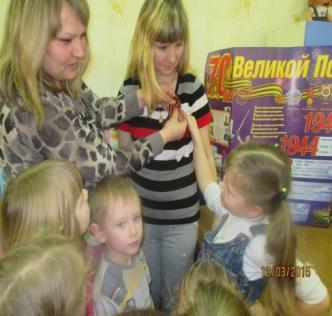 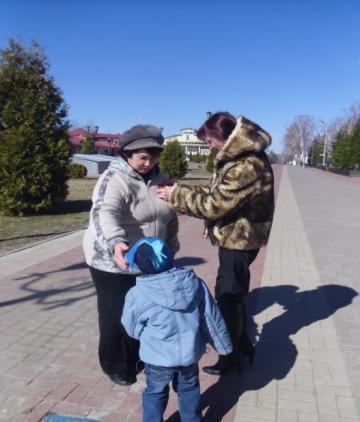 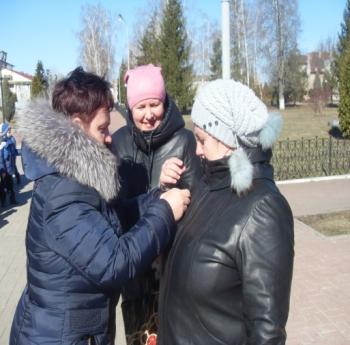 Много жизней унесла война в те страшные годы. В память о погибших горит вечный огонь, чтобы мы, потомки, не забывали своих героев. Воспитатели провели экскурсию к вечному огню, возложили цветы к памятнику погибших воинов.
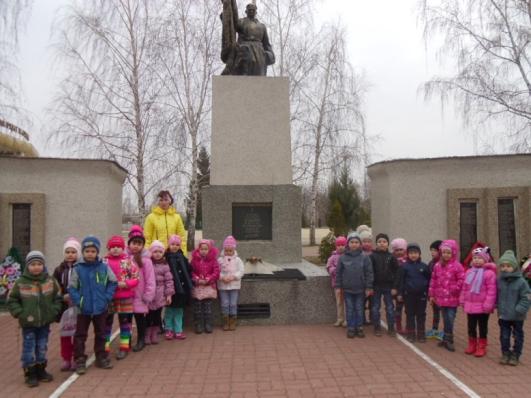 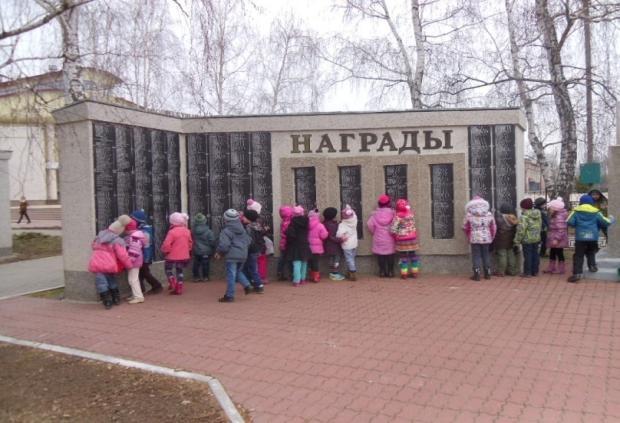 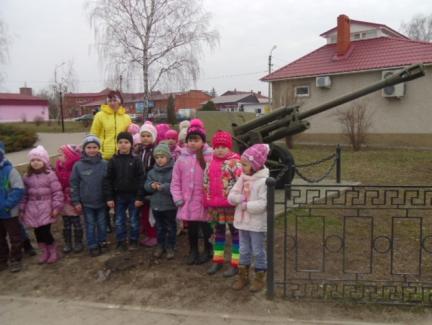 В группах воспитатели, совместно с родителями, оформили стенды, посвященные Великой Отечественной войне, в которых собраны фотографии бабушек и дедушек наших воспитанников, сотрудников, исторические фотографии, связанные с военными годами. Этот материал лег в основу «Книги Памяти»
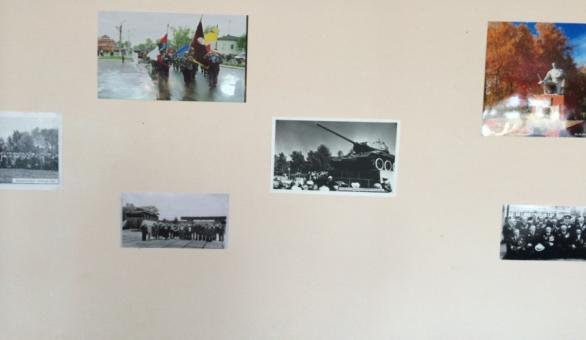 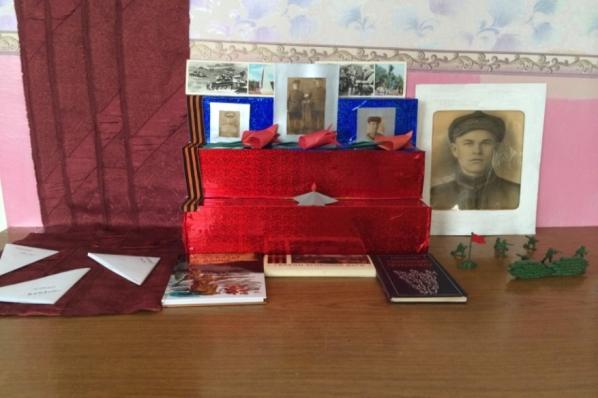 Оформление зала к встрече с ветеранами.
Педагоги оформили уголки патриотического воспитания, где собрали материалы в соответствии с возрастом детей. Воспитанники детского сада принимали участие во Всероссийской патриотической акции «Дети России – за мир!»
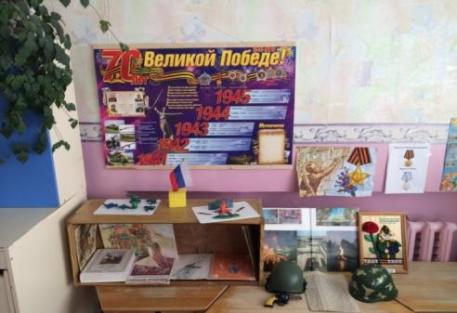 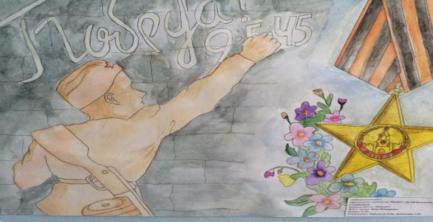 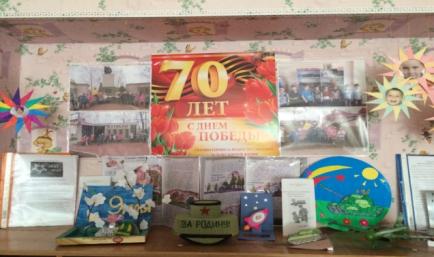 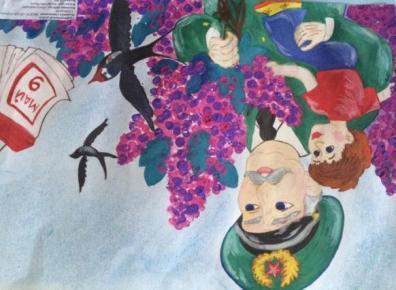 К знаменательной дате в детском саду была проведена выставка детского творчества.
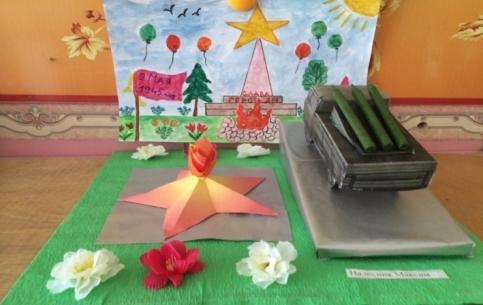 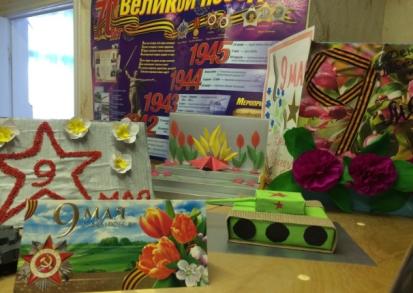 К дню Победы воспитанники старшей группы заложили Аллею памяти. И развеваются георгиевские ленточки на веточках лип и рябин, как память о тех далеких, но таких памятных днях.
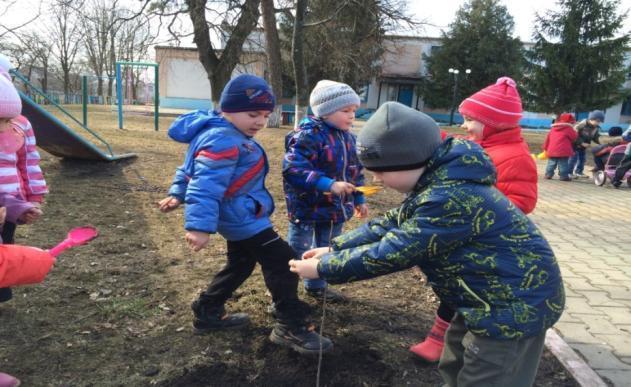 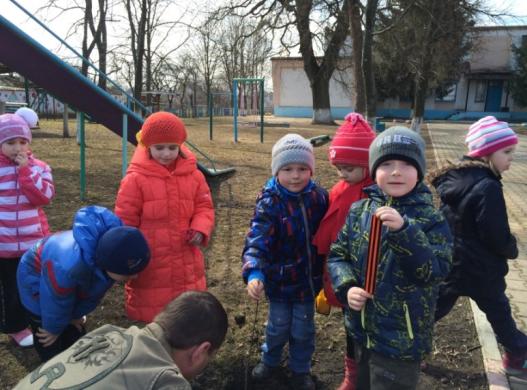 6 мая в детском саду прошла встреча с ветеранами и фестиваль чтецов «Пусть не будет войны никогда». Под песню «журавли» воспитатели возлагают цветы к импровизированному Вечному огню.
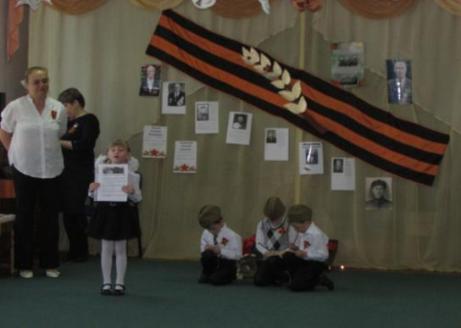 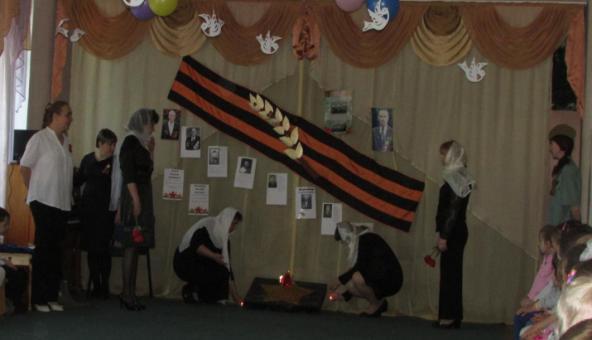 Такие долгожданные и такие дорогие… письма с фронта.
«Строчит пулеметчик за синий платочек,Что был на плечах дорогих…»
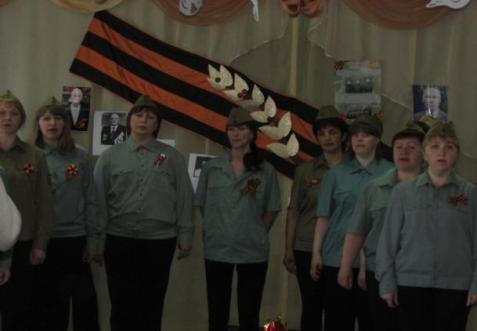 «Десятый наш десантный батальон…»
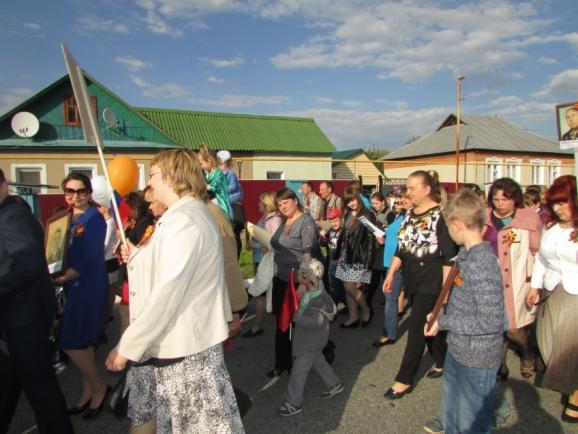 Наши бабушки и дедыНа внучат глядят своих.Мы – наследники Победы,Мы с тобой – надежда их.
В день великой Победы сотрудники и воспитанники учреждения приняли участие в праздничном параде и шествии «Бессмертного полка»
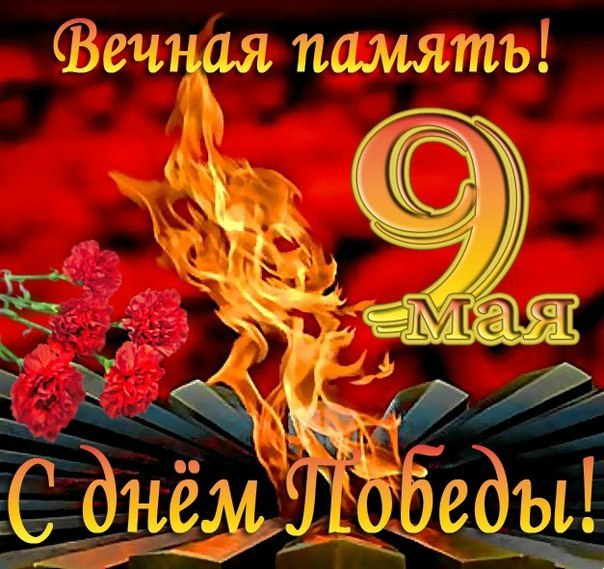